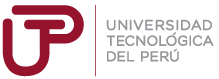 APLICACIONES DE LA HIPÉRBOLA
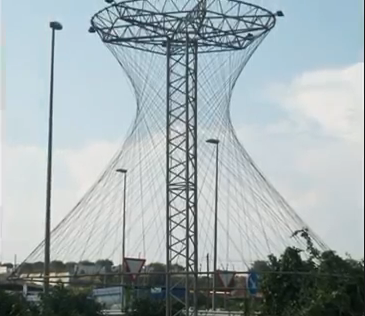 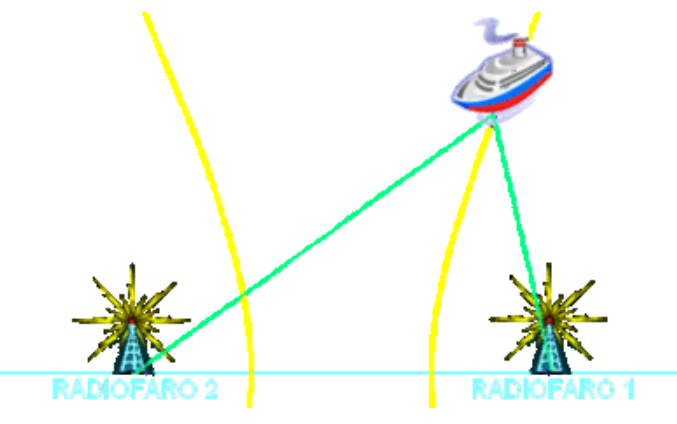 MATEMÁTICA BÁSICA I
APLICACIONES DE LA HIPÉRBOLA
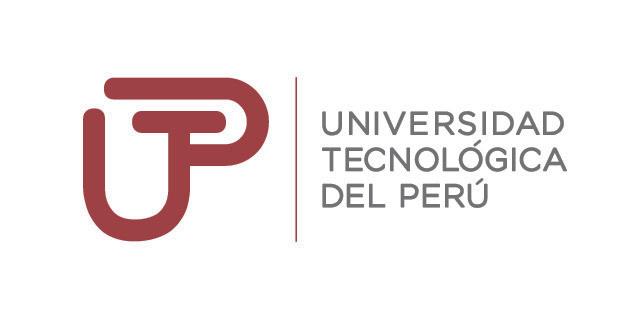 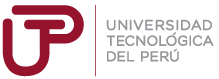 LOGRO DE LA SESIÓN
Al finalizar la sesión, el estudiante identifica y resuelve problemas aplicados a la ingeniería donde utiliza conceptos y propiedades de la hipérbola.
EJEMPLOS
El observatorio Mac Donnell, (gran institución
científica con fotografía dada por la imagen), si se 
considera los datos de la hipérbola observada, donde a = 2b, b = 15 metros, determinar la medida del lado recto del edificio.
Solución:
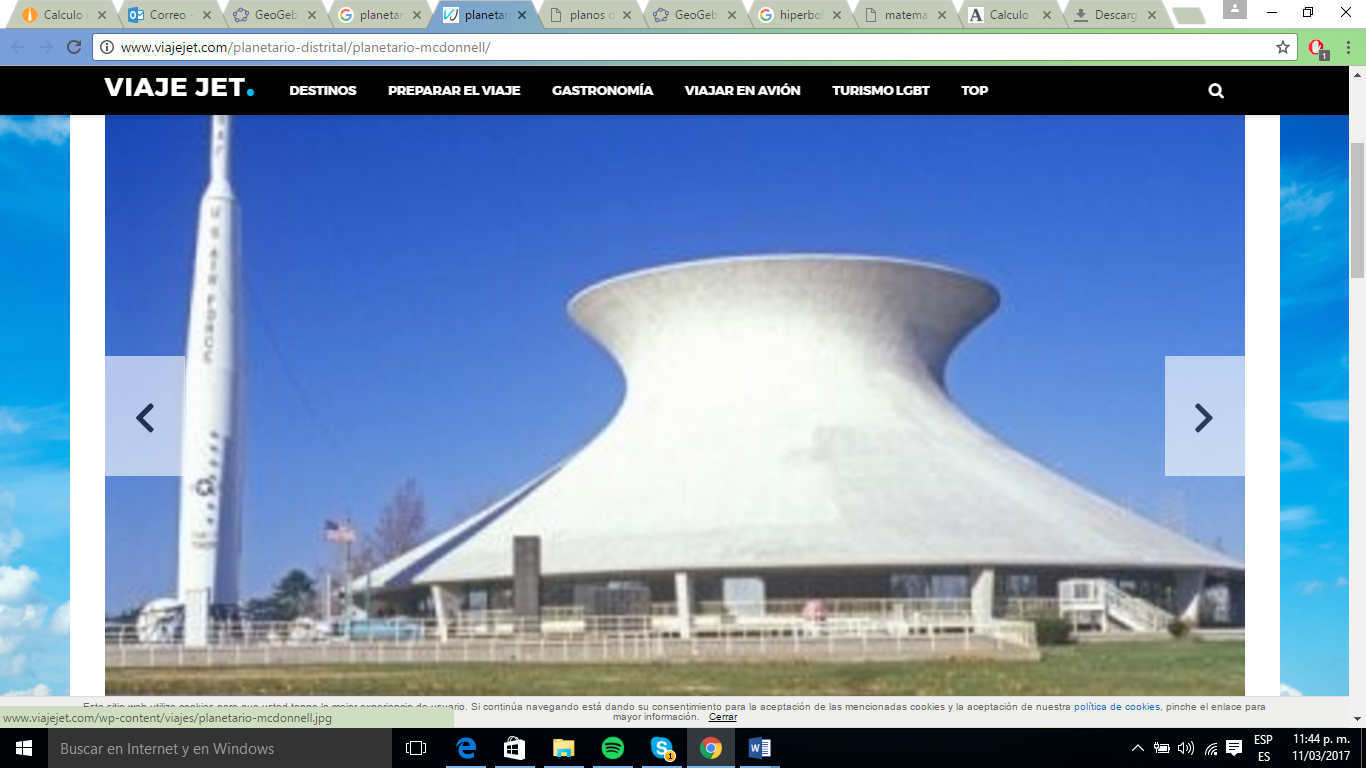 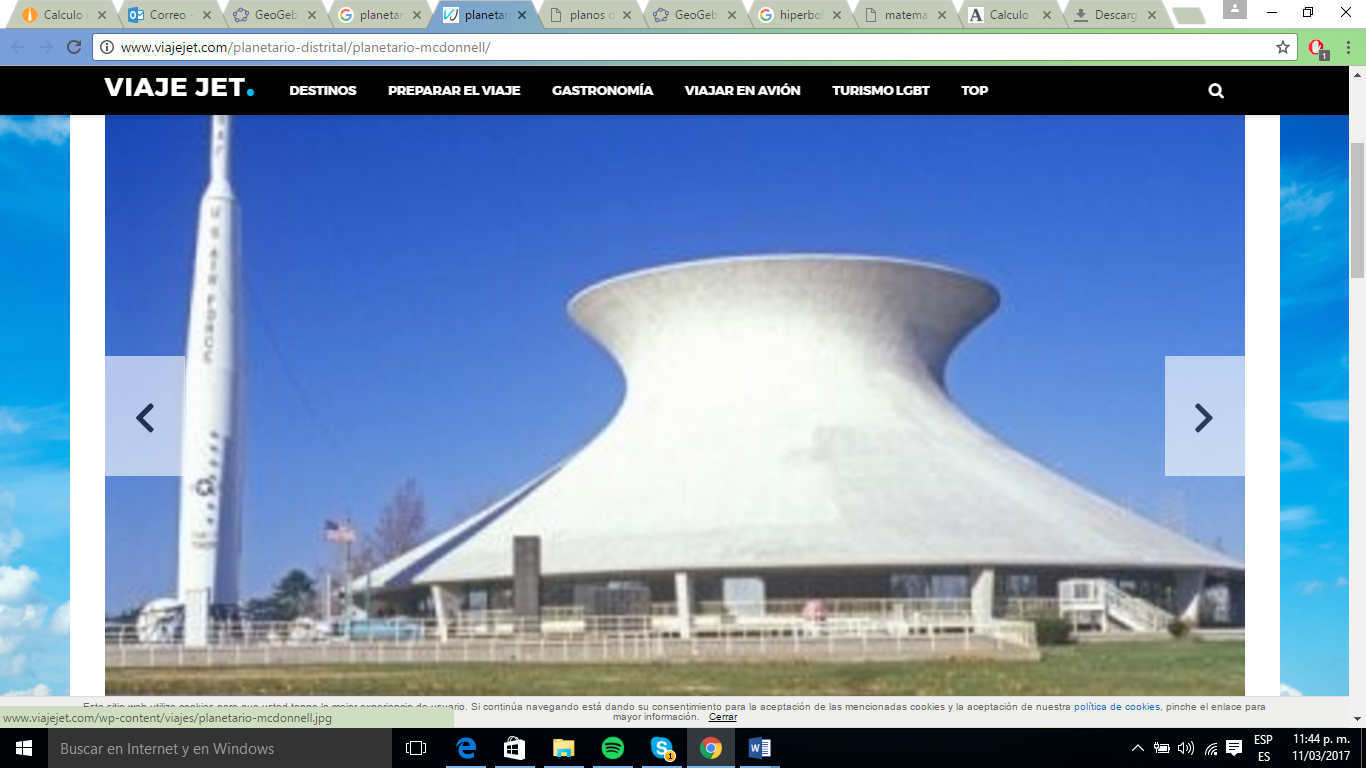 Solución:
De acuerdo con los datos del problema, la ecuación de la hipérbola es de la forma
Gráfica
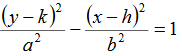 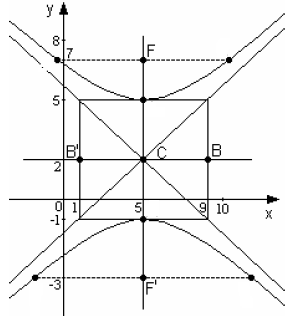 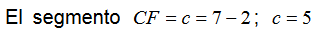 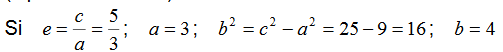 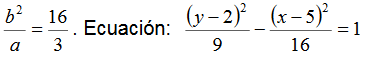 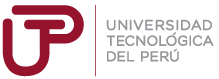 ¡Ahora todos a practicar!
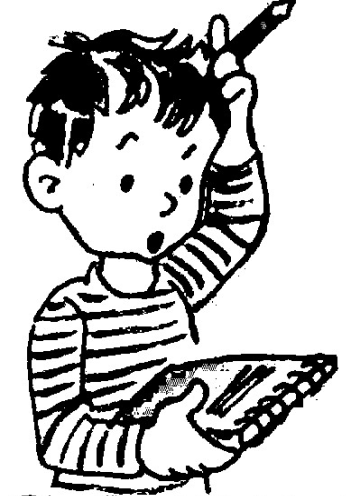 Ejercicio reto
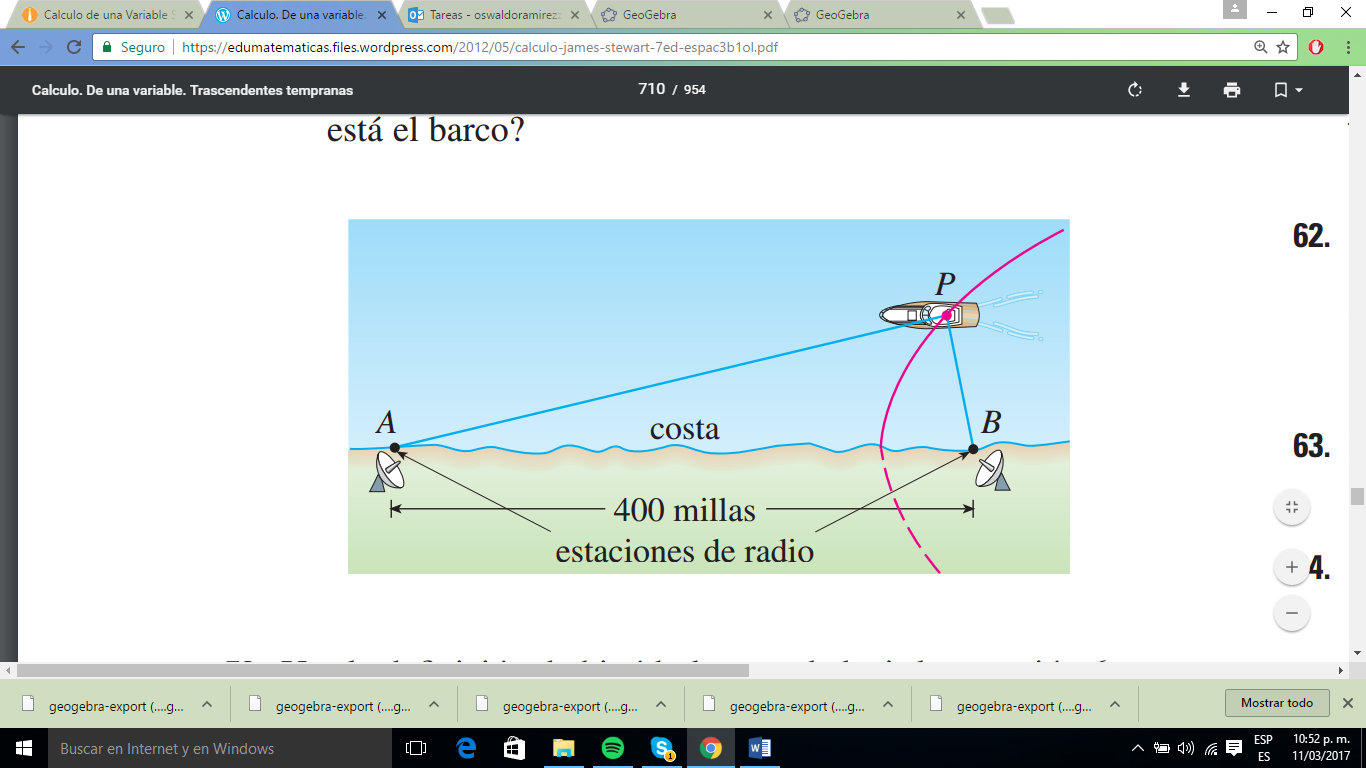